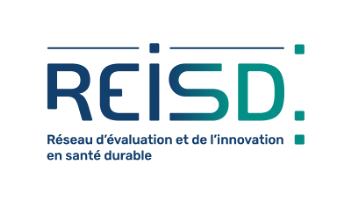 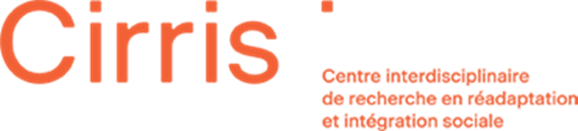 Évaluation de l’utilisabilité d’un système1,2

Questionnaire adapté pour la neurodiversité

2 Le système évalué est un système de formation.

Il comprend des instructions informatisées et la disposition du matériel d'assemblage sur le poste de travail.
1 Traduction de Gronier & Baudet (2021) du SUS - System Usability Scale 
   (Brooke, 1986)
1
[Speaker Notes: System Usability Scale (SUS)

(Traduction Gronier & Baudet, 2021) évaluation de l’utilisabilité, valable pour tout type de système.

Lisez attentivement chaque phrase et répondez sur l’échelle située en face en entourant un nombre correspondant le mieux à ce que vous pensez. 1 = pas du tout d’accord à 5 = tout à fait d’accord. 






1. Je voudrais utiliser ce système fréquemment​]
Quel est votre niveau d’accord avec la phrase suivante? (mettre un x dans la □)
 
1. Je voudrais beaucoup utiliser ce système de formation.
Plutôt pas d’accord
Tout à fait d’accord
Plutôt d’accord
Pas du tout d’accord
Ni d’accord, ni pas d’accord
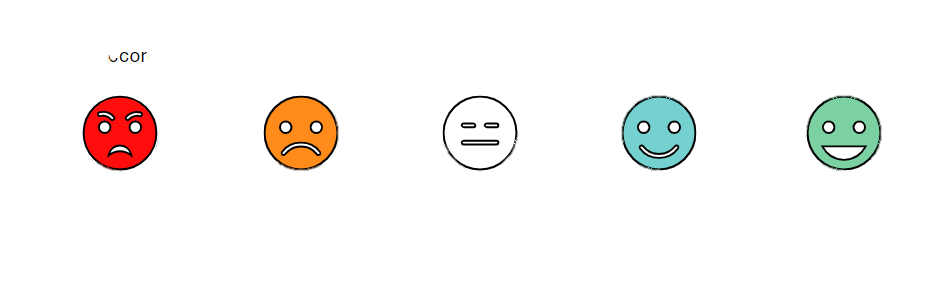 Commentaires (optionnel):
☐
☐
☐
☐
☐
1
2
3
4
5
2
[Speaker Notes: Lisez attentivement chaque phrase et répondez sur l’échelle située en face en entourant un nombre correspondant le mieux à ce que vous pensez. 1 = pas du tout d’accord à 5 = tout à fait d’accord. 

1. Je voudrais utiliser ce système fréquemment.]
Quel est votre niveau d’accord avec la phrase suivante? (mettre un x dans la □)
 
2. Je trouve ce système de formation compliqué pour assembler une
    résistance.
Plutôt pas d’accord
Tout à fait d’accord
Plutôt d’accord
Pas du tout d’accord
Ni d’accord, ni pas d’accord
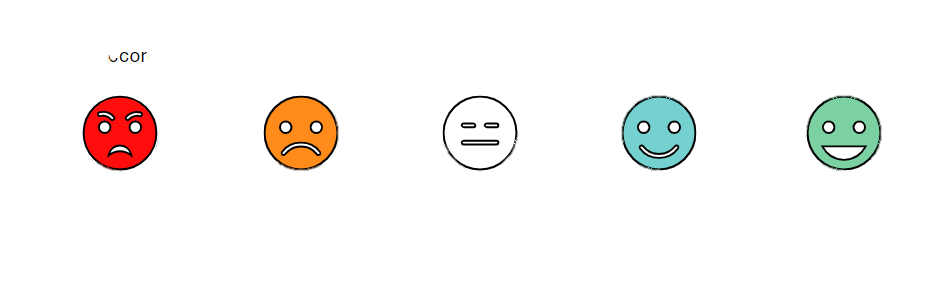 Commentaires (optionnel):
☐
☐
☐
☐
☐
1
2
3
4
5
3
[Speaker Notes: Lisez attentivement chaque phrase et répondez sur l’échelle située en face en entourant un nombre correspondant le mieux à ce que vous pensez. 1 = pas du tout d’accord à 5 = tout à fait d’accord. 

2. Ce système est inutilement complexe​]
Quel est votre niveau d’accord avec la phrase suivante? (mettre un x dans la □)
 
3. Je trouve ce système de formation facile à utiliser.
Plutôt pas d’accord
Tout à fait d’accord
Plutôt d’accord
Pas du tout d’accord
Ni d’accord, ni pas d’accord
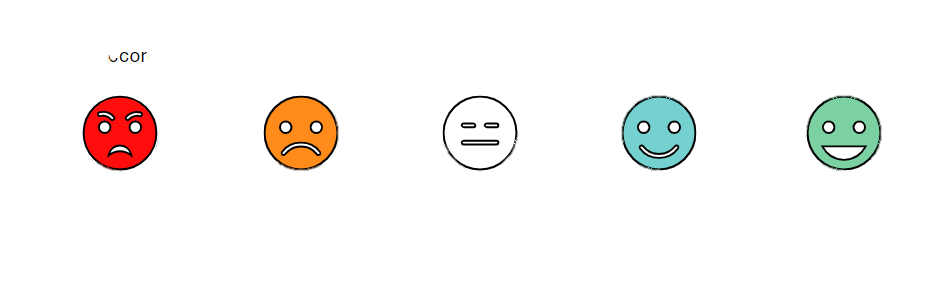 Commentaires (optionnel):
☐
☐
☐
☐
☐
1
2
3
4
5
4
[Speaker Notes: Lisez attentivement chaque phrase et répondez sur l’échelle située en face en entourant un nombre correspondant le mieux à ce que vous pensez. 1 = pas du tout d’accord à 5 = tout à fait d’accord. 

3. Ce système est facile à utiliser​]
Quel est votre niveau d’accord avec la phrase suivante? (mettre un x dans la □)
 
4.  J’ai besoin de mon intervenant pour utiliser 
   ce système de formation.
Plutôt pas d’accord
Tout à fait d’accord
Plutôt d’accord
Pas du tout d’accord
Ni d’accord, ni pas d’accord
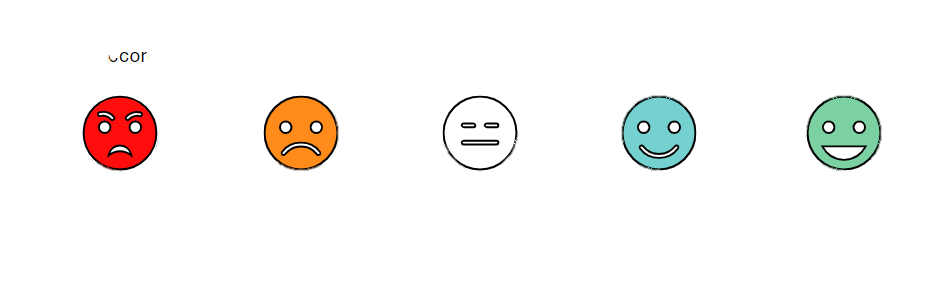 Commentaires (optionnel):
☐
☐
☐
☐
☐
1
2
3
4
5
5
[Speaker Notes: Lisez attentivement chaque phrase et répondez sur l’échelle située en face en entourant un nombre correspondant le mieux à ce que vous pensez. 1 = pas du tout d’accord à 5 = tout à fait d’accord. 

4. J’aurais besoin du soutien d’un technicien pour être capable d’utiliser ce système​]
Quel est votre niveau d’accord avec la phrase suivante? (mettre un x dans la □)
 
5. Les instructions et la disposition du matériel 
   sur le poste de travail fonctionnent bien pour assembler les pièces
Plutôt pas d’accord
Tout à fait d’accord
Plutôt d’accord
Pas du tout d’accord
Ni d’accord, ni pas d’accord
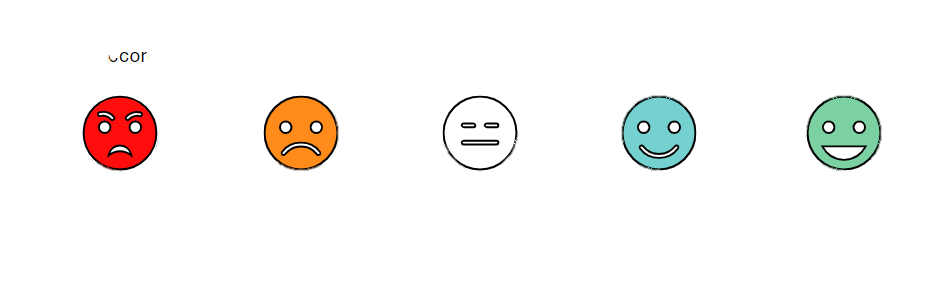 Commentaires (optionnel):
☐
☐
☐
☐
☐
1
2
3
4
5
6
[Speaker Notes: Lisez attentivement chaque phrase et répondez sur l’échelle située en face en entourant un nombre correspondant le mieux à ce que vous pensez. 1 = pas du tout d’accord à 5 = tout à fait d’accord. 

5. Les différentes fonctionnalités de ce système sont bien intégrées​]
Quel est votre niveau d’accord avec la phrase suivante? (mettre un x dans la □)
 
6. Il y a des éléments confus dans ce système de formation.
Plutôt pas d’accord
Tout à fait d’accord
Plutôt d’accord
Pas du tout d’accord
Ni d’accord, ni pas d’accord
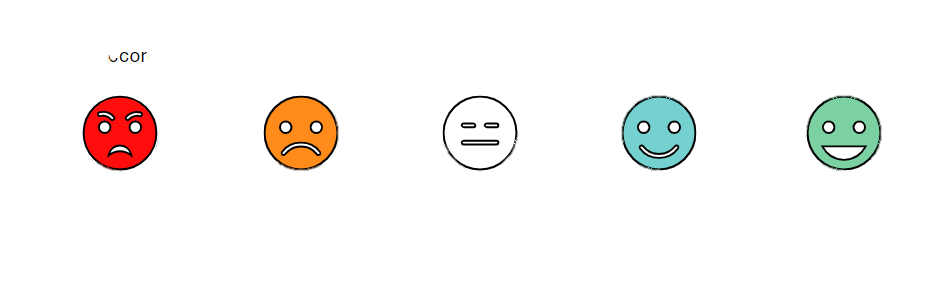 Commentaires (optionnel):
☐
☐
☐
☐
☐
1
2
3
4
5
7
[Speaker Notes: Lisez attentivement chaque phrase et répondez sur l’échelle située en face en entourant un nombre correspondant le mieux à ce que vous pensez. 1 = pas du tout d’accord à 5 = tout à fait d’accord. 

6. Il y a trop d’incohérences dans ce système.]
Quel est votre niveau d’accord avec la phrase suivante? (mettre un x dans la □)
 
7.  Les autres personnes  dans l’atelier apprendront vite 
    à assembler des pièces, avec ce système de formation.
Plutôt pas d’accord
Tout à fait d’accord
Plutôt d’accord
Pas du tout d’accord
Ni d’accord, ni pas d’accord
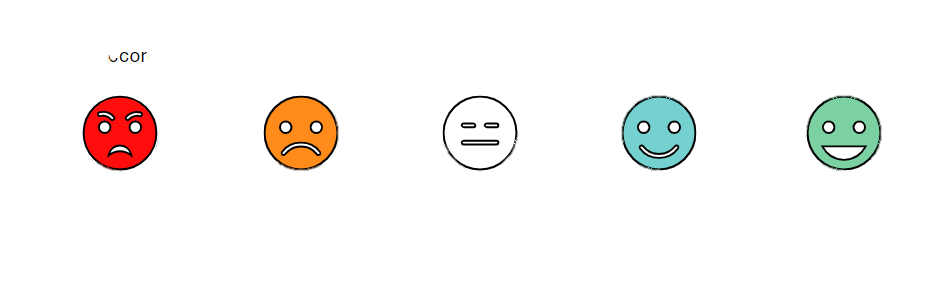 Commentaires (optionnel):
☐
☐
☐
☐
☐
1
2
3
4
5
8
[Speaker Notes: Lisez attentivement chaque phrase et répondez sur l’échelle située en face en entourant un nombre correspondant le mieux à ce que vous pensez. 1 = pas du tout d’accord à 5 = tout à fait d’accord. 

7. La plupart des gens apprendront à utiliser ce système très rapidement​]
Quel est votre niveau d’accord avec la phrase suivante? (mettre un x dans la □)
 
8. Ce système de formation est exigeant à utiliser.
Plutôt pas d’accord
Tout à fait d’accord
Plutôt d’accord
Pas du tout d’accord
Ni d’accord, ni pas d’accord
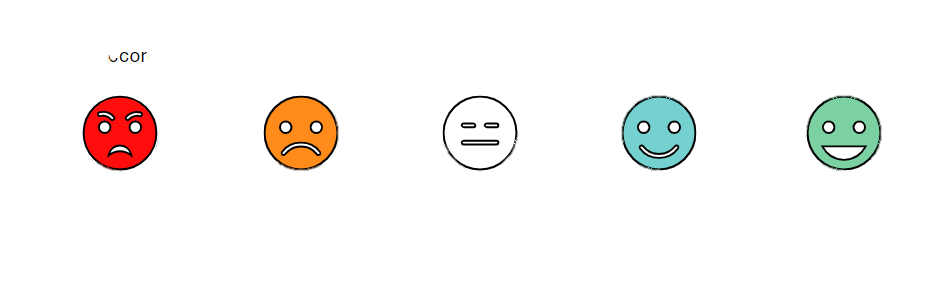 Commentaires (optionnel):
☐
☐
☐
☐
☐
1
2
3
4
5
9
[Speaker Notes: Lisez attentivement chaque phrase et répondez sur l’échelle située en face en entourant un nombre correspondant le mieux à ce que vous pensez. 1 = pas du tout d’accord à 5 = tout à fait d’accord. 

8. Ce système est [sera] très lourd à utiliser​]
Quel est votre niveau d’accord avec la phrase suivante? (mettre un x dans la □)
 
9.  Je serai capable d’utiliser le système de formation 
     sans aide de quelqu’un.
Plutôt pas d’accord
Tout à fait d’accord
Plutôt d’accord
Pas du tout d’accord
Ni d’accord, ni pas d’accord
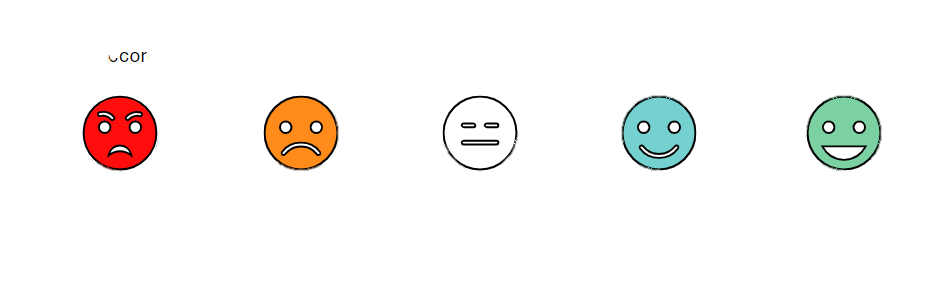 Commentaires (optionnel):
☐
☐
☐
☐
☐
1
2
3
4
5
10
[Speaker Notes: Lisez attentivement chaque phrase et répondez sur l’échelle située en face en entourant un nombre correspondant le mieux à ce que vous pensez. 1 = pas du tout d’accord à 5 = tout à fait d’accord. 

9. Je me suis senti [Je me sentirai] très confiant-e en utilisant ce système]
Quel est votre niveau d’accord avec la phrase suivante? (mettre un x dans la □)
 
10. Ce  système  de formation  NE contient PAS les instructions nécessaires
     pour faire l’assemblage d’une pièce.
Plutôt pas d’accord
Tout à fait d’accord
Plutôt d’accord
Pas du tout d’accord
Ni d’accord, ni pas d’accord
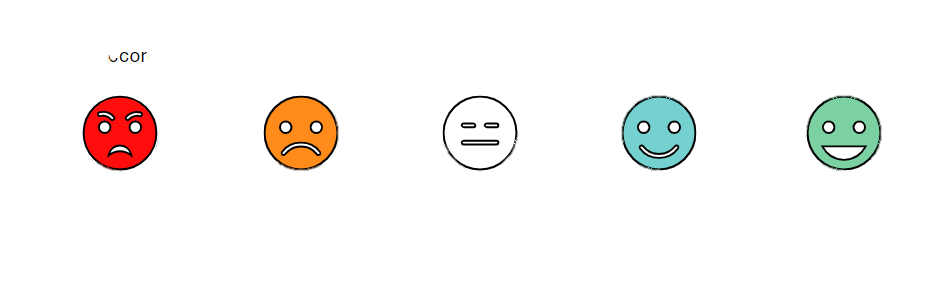 Commentaires (optionnel):
☐
☐
☐
☐
☐
1
2
3
4
5
11
[Speaker Notes: Lisez attentivement chaque phrase et répondez sur l’échelle située en face en entourant un nombre correspondant le mieux à ce que vous pensez. 1 = pas du tout d’accord à 5 = tout à fait d’accord. 

10. J’ai eu [J’aurai] besoin d’apprendre beaucoup de choses avant de pouvoir utiliser ce système]